Eating Great Britan
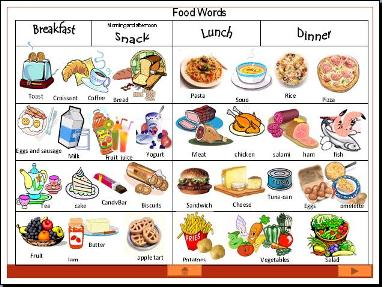 [Speaker Notes: The food in great britan is variety tipe: breakfast, full breakfast; lunch, packed lunch, Sunday dinner, dinner. There are 4 moments that all day which the people british eat. Now we going to see in detail.]
The breakfast
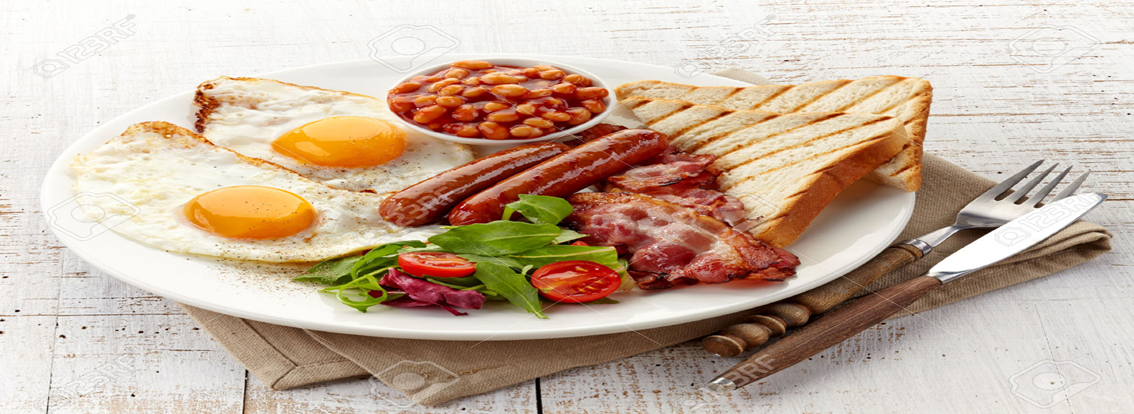 [Speaker Notes: The breakfast in Great Britan for food consists of: bacon, sausage, eggs and a variety of other cooked foods, with a beverage such as coffee or tea. The people british do breakfast at home]
Full english breakfast
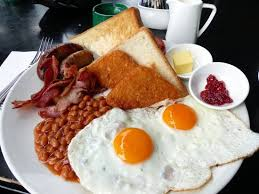 [Speaker Notes: The full breakfast is a breakfast meal usually including bacon,sausages,eggs, and a variety of other cooked foods, with a beverage such as coffee or tea. It is especially popular in the UK and irland, to extent that many cafès and pubs]
The lunch in great britan
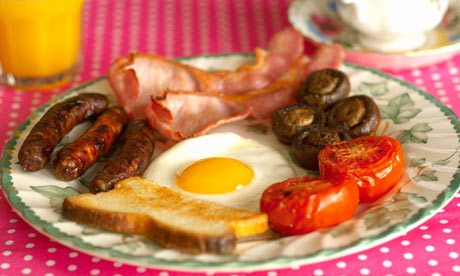 Packed lunch
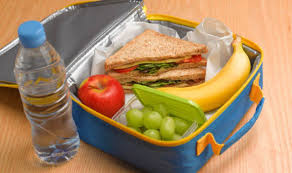 [Speaker Notes: Very often the people that work didn’t lunch at home then they take the food at work]
dinner
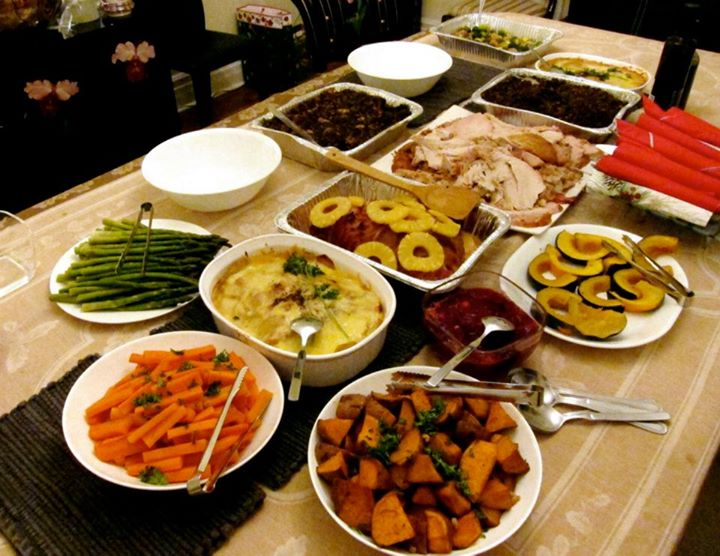 Sunday dinner
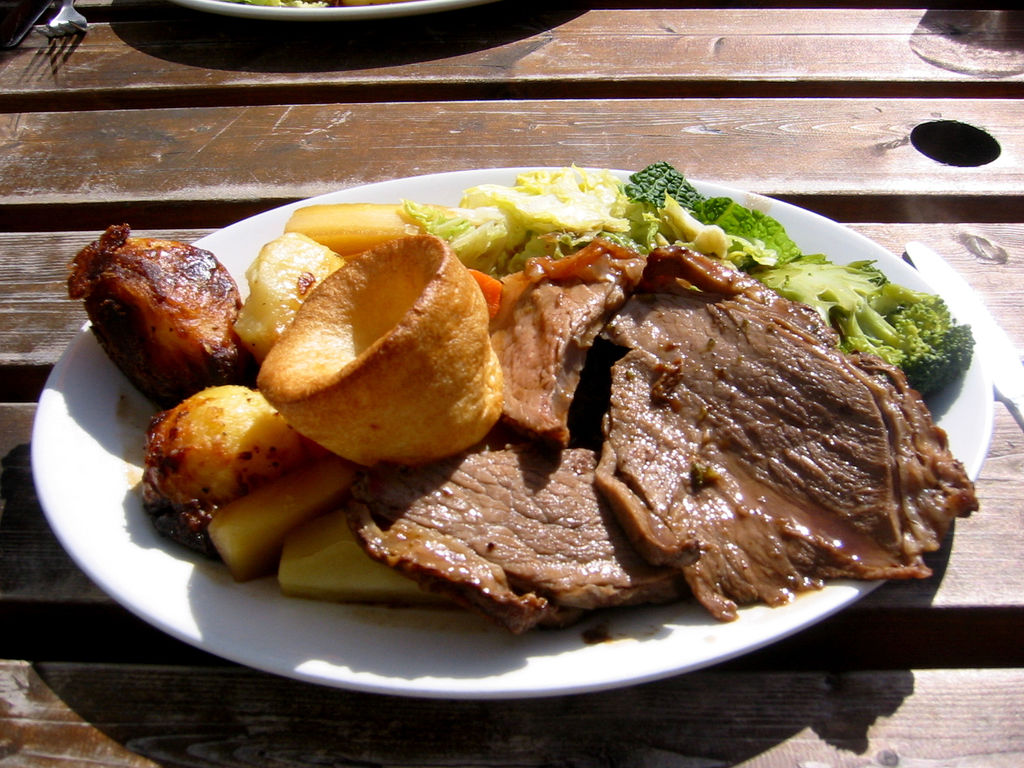